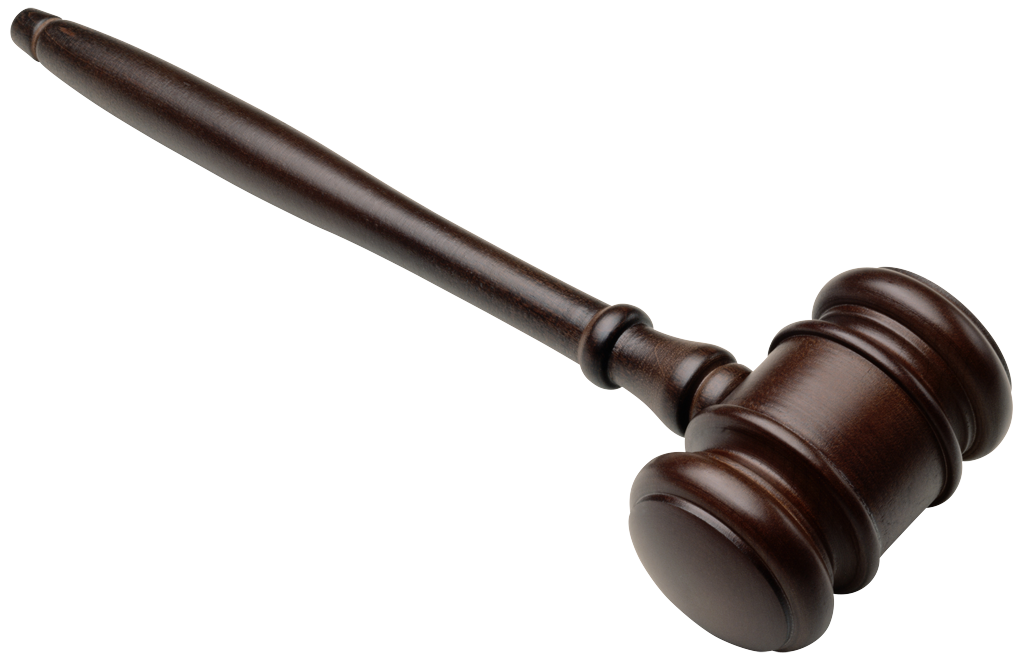 Steps in the Civil and Criminal Justice System
CIVIL TRIAL PROCESS
CASES BROUGHT BY INDIVIDUALS
CRIMINAL TRIAL PROCESS
CASES BROUGHT BY GOVERNMENT